Places of Worship

A specific space where people of a religion gather to worship together, learn about their faith, and interact with their community

For Example: A Gurdwara
Places of Pilgrimage

A place that religious people travel too as a sign of devotion to their faith. Often a very spiritual journey.

For Example: Mecca in Saudi Arabia
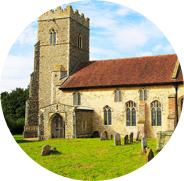 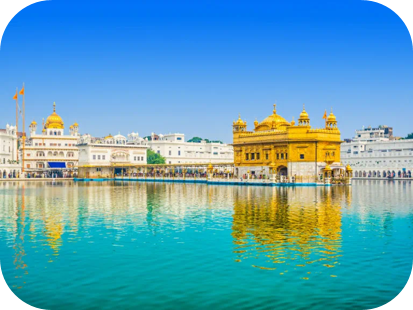 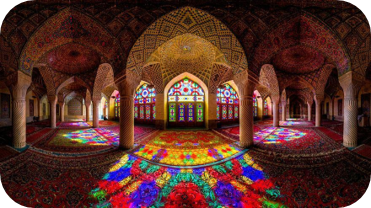 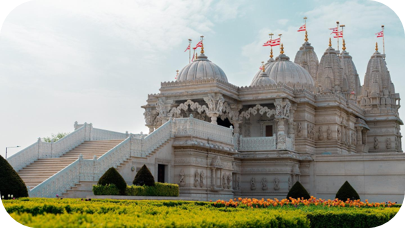 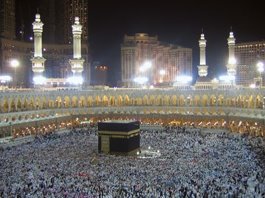 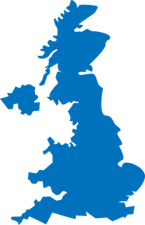 Census Data
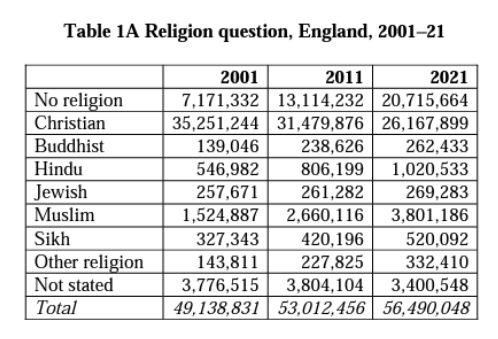